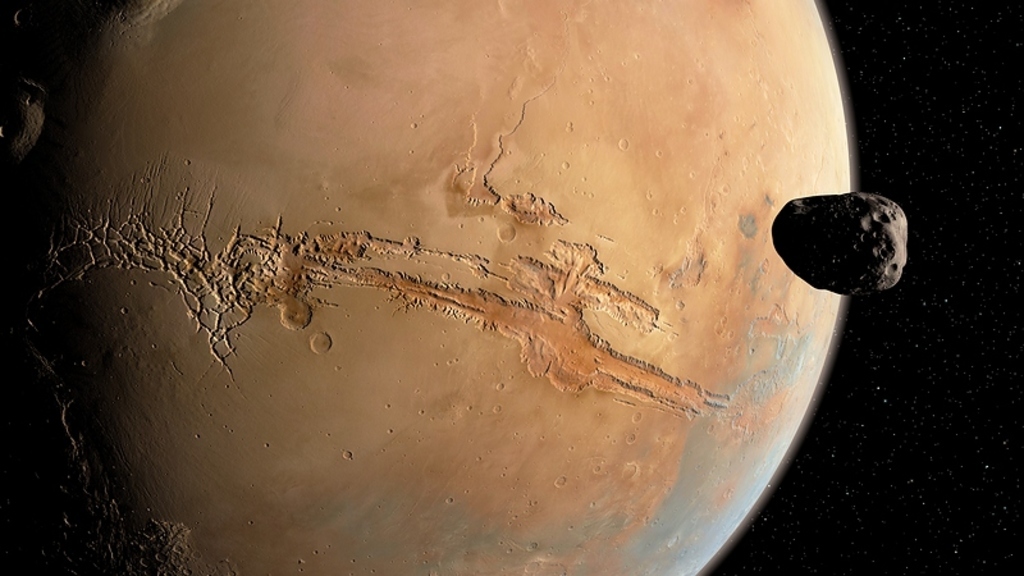 My Planet
Ariel Kitch
Physical Features
My sentence about the physical features of my planet.
Why Visit Planet?
My sentence about why you should visit my planet.
My Favorite Thing About My Planet
My sentence about my favorite thing about my planet.
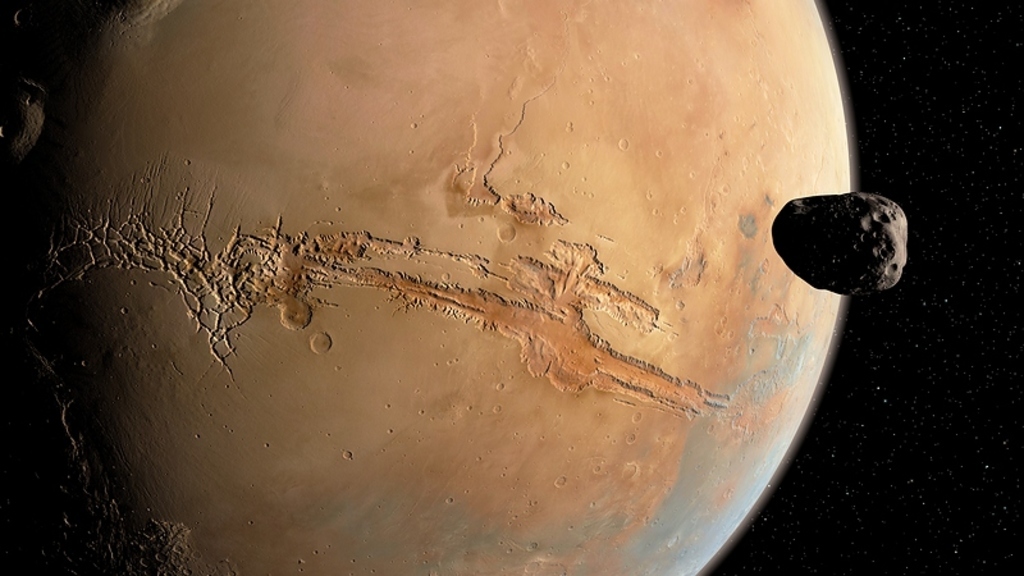 Conclusion
My sentence to wrap up my presentation.